Guidelines & Responsibilities of School Employees as Mandated Reporters
2019-2020 School Year

Provided by the
Office of the San Mateo County Counsel
Child Abuse & Neglect Reporting Act
The Child Abuse & Neglect Reporting Act was passed in 1980. (Pen. Code §§ 11164-11174.3) 

Effective January 1, 2015, Assembly Bill 1432 requires all schools to train all employees each year on what they need to know to identify and report suspected cases of child abuse and neglect.
2
[Speaker Notes: School districts, county offices of education, state special schools and diagnostic centers operated by the State Department of Education, and charter schools are required to: (1) annually train employees and persons working on their behalf who are mandated reporters, as defined in Section 11165.7 of the Penal Code, using the online training module provided by the State Department of Social Services, or other training, as specified, on the mandated reporting requirements; and (2) develop a process for all persons required to receive training under the bill to provide proof of completing this training within the first 6 weeks of each school year or within 6 weeks of that person’s employment.]
You are the Front Line
Educators play a key role in detecting and helping abused children. Children spend most of their day in school, giving staff the chance to notice changes in appearance and behavior that others may not see.  

Know how to respond to suspected abuse.  
Understand your rights and responsibilities.   
Know District policies and reporting procedures.
3
[Speaker Notes: In 2013, 89% of all reports made in the state of California were made by mandated reporters, led by Educators, who made 22% of reports of suspected child abuse or neglect]
Who Reports?
Teacher
Instructional aide
Teacher’s aide or assistant	
Classified employees
Administrative officer and supervisor of child welfare and attendance
Certified pupil personnel employee
Employee of a school district police or security department
Administrator whose duties require direct contact and supervision of children
K·12 athletic personnel
[Speaker Notes: Though everyone should report child abuse, a number of professionals must report abuse or be held liable by law. These individuals, called mandated reporters, are primarily people who have contact with children through their employment and are listed in California Penal Code 11165.7. The list is extensive and continues to grow. 

Volunteers (with the exception of Court Appointed Special Advocates) of public or private organizations are not mandated reporters, but are encouraged to report concerns of abuse or neglect.]
Who Reports?
Responsibility rests solely with the mandated reporter.

Reporting to employer, supervisor, school principal, school counselor, coworker, or other person is not a substitute for reporting to a child protective agency and does not fulfill reporting obligation.
[Speaker Notes: When two or more mandated reporters jointly have knowledge of suspected child abuse or neglect, a single report may be made by the selected member of the reporting team. Any member of the reporting team who has knowledge that the designated person has failed to report must do so him or herself.  Be clear on who does this so that the report is made. This is hugely important – report and if there is a team member, follow up to confirm report.   Dr. Stirling circumstance.]
When to Report
When you know or reasonably suspect a child has been a victim of child abuse or neglect.

Certainty is not required.  IF YOU ARE NOT SURE, REFER!

Report immediately or as soon as practicably possible
[Speaker Notes: Pen. Code, § 11166, subd. (a)(1) Reasonable suspicion means that it is objectively reasonable for a person to entertain a suspicion, based upon facts that could cause a reasonable person in a like position, drawing, when appropriate, on his or her training and experience, to suspect child abuse or neglect.  Reasonable abuse does not require certainty.]
What Constitutes Abuse or Neglect?
Physical Abuse
	
Sexual Abuse

Neglect

Emotional Abuse

Willful cruelty
Physical Abuse
Non-accidental physical injury (for example, bruises, burns or broken bones) resulting from hitting, beating, kicking, biting, burning, or otherwise harming a child. 
An injury requiring medical treatment is considered outside the realm of normal disciplinary measures. Any injury from physical punishment that results in bruising should be reported.
[Speaker Notes: Although the injury is not an accident, the parent or caretaker may not have intended to hurt the child. The injury may have resulted from over-discipline or inappropriate physical punishment.


Signs of potential physical abuse:
Frequent injuries or unexplained bruises, welts, or cuts.
Is always watchful and “on alert,” as if waiting for something bad to happen.
Injuries appear to have a pattern such as marks from a hand or belt.
Shies away from touch, flinches at sudden movements, or seems afraid to go home.
Wears inappropriate clothing to cover up injuries, such as long-sleeved shirts on hot days.]
Location and Pattern of Injury
Once children are capable of crawling or walking, bruises are very common. At that point, the location and any pattern of the injury need to be considered. 
Typical locations for accidental bruises in toddlers and children include bony areas such as shins, elbows, knees, forehead, and chin, among others. 
In contrast, common locations of abusive injuries include the back, buttocks, ears, face (particularly the soft tissues of the cheek), neck, and genitalia.
9
Other Red Flags – Physical Abuse
Any injury with an improbable explanation
An injury that is unusual for the child’s age
A history of previous or recurrent injuries
A parent or caregiver who delays or fails to seek medical care for the child’s injury
A statement by the child that the injury was caused by abuse
10
What is Not Physical Abuse?
A “mutual affray” between minors.

“Reasonable and necessary force” by district employee to quell a disturbance threatening physical injury to person or damage to property, for purposes of self-defense, or to obtain weapons or dangerous objects within pupil’s control.
11
[Speaker Notes: Other situations that aren’t physical abuse per law:
A “mutual affray between minors” (P.C. 11165.6)

Reasonable and necessary force” by a district employee to quell a disturbance threatening physical injury to person or damage to property, for purposes of self-defense, or to obtain possession of weapons or other dangerous objects within the control of the pupil (P.C. 11165.4, E.C. 44807, and E.C. 49001)

"Reasonable and necessary force" used by a peace officer acting within the course and scope of his or her employment as a peace officer (P.C. 11165.4)
A child receiving treatment by spiritual means or not receiving specified medical treatment for religious reasons. An informed and appropriate medical decision made by parent or guardian after consultation with a physician or physicians who have examined the minor does not constitute neglect (P.C. 11165.2(b))]
PRACTICE QUESTION: PHYSICAL ABUSE
A student comes to school with linear red marks on his cheeks.  He was absent the day prior.  When you ask what happened to his cheek, he hesitates and replies that he fell while skateboarding.

Report to CFS?
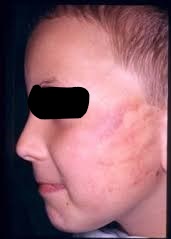 12
[Speaker Notes: The injury is most consistent with a slap mark.  The injury is not consistent with a fall off a skateboard. There are no abrasions, and the bruise is patterned.  Even if the student is unwilling or unable to disclose physical abuse, this is most likely an abusive injury and should be reported so that it can be investigated.]
Sexual Abuse
Sexual assault, sexual exploitation, child pornography, and child prostitution.

Any sexual act that is coerced, forced, or accomplished without the consent of the partner is sexual abuse. 

If you are unsure whether what you have seen or heard is abuse, call a child protective agency for advice.
[Speaker Notes: Sexual assault includes rape, statutory rape, incest, sodomy, lewd or lascivious (indecent, or of a sexual nature) acts upon a child, oral sex, sexual penetration, or child molestation. It includes, but is not limited to, all of the following:
Vaginal or anal sex
Oral contact with genital or anal area
Any intrusion by one person into the genitals or anal opening of another person, including the use of any object for this purpose, excepting acts performed for a valid medical purpose
The intentional touching or fondling of the genitals or intimate parts (including the breasts, genital area, groin, inner thighs, and buttocks) or the clothing covering them, for purposes of sexual arousal or gratification.
Masturbating in the presence of a child (P.C. 11165.1[b])


Consensual sexual intercourse between a minor under age 16 and an adult 21 and older (P.C. 261.5(d))
Sexual activity that occurs between two minors when both minors are under the age of 14 if the minors are of a “disparate” age (there is no precise definition of a disparate age: basically the two are not of a similar age)  (See People v. Stockton Pregnancy Control Medical Clinic, Inc (1988) 203 Cal. App. 3d 225). 
Sexual activity (deemed lewd and lascivious conduct) which occurs between a minor who is under age 14 and any person age 14 and older.
Sexual activity between minors 14 and older if the minors are siblings. (P.C. 11165.1 and 285.) 

Additionally, it is very common for children to recant a disclosure of sexual abuse, meaning they disclose the abuse and then change their story, denying that it ever occurred. This happens for a variety of reasons, including fear, guilt, shame, embarrassment, or pressure from others to deny that sexual abuse has occurred. Many people may not believe the victim because the abuser is well-liked and others cannot believe he or she could be capable of sexual abuse. The child may feel guilty about "turning in" the abuser or breaking up the family, and recant or change his or her story.]
Reporting Consensual Sexual Activity
Unlike other forms of abuse, age differences can be important when assessing sexual activity. 
Both children are under age 14? No report is required unless there is disparate age, intimidation, coercion, exploitation or bribery.
One child is under age 14, the other child is age 14 - 17? Yes, a report is required. Penal Code sections 1.1165.l(a) and 288(a) afford special protection to children under age 14.
14
Reporting Consensual Sexual Activity
Both children are ages 14 - 17? No report is required, unless the sexual activity involves incest (see Penal Code § 285, Family Code 2200) or there is evidence of abuse or an exploitative relationship.
The child is age 14-17, the other person 18 or older? No report is required, unless the sexual activity involves one of the following: 
1. Incest (see Penal Code§ 285, Family Code 2200); 
2. Unlawful Sexual Intercourse (also known as "Statutory Rape") involving a person over age 21 with a child age 14 or 15 (see Penal Code§ 261.5(d)); and 
3. Lewd and Lascivious Acts involving a child age 14 or 15 and a person who is at least ten years older than the child (see Penal Code§ 288(c)(l)).
15
[Speaker Notes: While consensual sexual intercourse between a child (a person under age 18) and an adult
(a person age 18 or older) is still a crime and thus subject to prosecution, California law
only requires that it be reported if the child is under age 16 and the adult is over age 21.
(See Penal Code§ 261.5(a).)

Per P.C. 288, lewd acts may include the touching of the child by the perpetrator, the perpetrator displaying him/herself or others, or the perpetrator having the child participate in touching himself/herself or others. These acts are done with the intent of arousing, appealing to, or gratifying the lust, passions, or sexual desires of that person or the child. In this case the law defines a “child” as someone under the age of 14. A report must also be made if the child is 14 or 15 and the perpetrator is more than 10 years older than the child.]
Concerning Behaviors
Displays knowledge or interest in sexual acts inappropriate to his or her age, or even seductive behavior.
Molesting other children.
Doesn’t want to change clothes in front of others or participate in physical activities.
An STD or pregnancy, especially under the age of 14.
Sexually explicit drawings.
16
Commercial Sexual Exploitation of Children (CSEC)
CSEC refers to the sexual exploitation of any child under the age of 18 for economic profit. Commercial sex acts are defined as sexual conduct “on account of which anything of value is given or received by any person” (P.C. 236.1(h)(2)) and can include:
Trafficking for sexual purposes
Child pornography
Child sex tourism
Prostitution
Mail order brides
Performing in sexual venues (e.g., peep shows, clubs)
CSEC is a form of child abuse, and youth who are exploited are victims in need of specialized intervention and services.
17
[Speaker Notes: Many victims of sex trafficking and exploitation have prior histories of abuse or neglect. Children who are runaways or who are involved with the child welfare and/or juvenile justice system are at increased risk for CSEC. Parental substance abuse is also a risk factor, as are poverty and mental health issues. Children who experience rejection or marginalization are also more vulnerable to exploitation.

The nature of sexual abuse and the guilt and shame of the child victim often make it extremely difficult for children to report. Disclosure is often further inhibited by stigmatization and criminalization experienced by victims of forced prostitution, and the power and control exercised by the trafficker may render the child helpless to speak out.

In other cases, children may not recognize that they are victims. Traffickers recruit their victims using a variety of tactics: they may establish a loving, romantic relationship with the victim, exploiting them only after trust and dependence have been established. Peers or classmates may be used to recruit victims, who are incorporated into the abuse cycle and used to recruit others. In the abusive, usually violent, exploitive relationship that develops, trauma bonding may further impede the ability of CSEC victims to recognize the abuse and escape the abuser.]
Neglect
Neglect refers to the negligent treatment or the maltreatment of a child by the caregiver that results in harm or could be harmful. 

Neglect includes acts (e.g., locking toddler in a hot car) and omissions (e.g., not providing food) by the responsible person.

There are many forms of neglect including general neglect (food, clothing, shelter), medical neglect, and emotional neglect.
[Speaker Notes: General neglect means the failure of a caregiver of a child to provide adequate food, clothing, shelter, medical care, or supervision, where no physical injury to the child has occurred (P.C. 11165.2).
Other forms of neglect:
Medical neglect, such as not providing appropriate medical care, dental care, or immunizations
Emotional neglect, such as not interacting with an infant or child
Educational neglect, such as not enrolling a child in school or providing proper home-schooling

Severe neglect means the intentional failure of a caregiver to provide adequate food, clothing, shelter, or medical care. "Severe neglect" also means those situations of neglect where any person having the care or custody of a child willfully causes or permits the person or health of the child to be placed in a situation such that his or her person or health is endangered (P.C. 11165.2).]
Neglect: Common Child Factors
Poor hygiene
Failure to thrive, or a malnourished child
Severe dental cavities
Unaddressed developmental delays
Self-abusive behaviors
Socially withdrawn
Neglect may occur in the absence of any of these factors.
19
[Speaker Notes: When evaluating children and families for evidence of abuse, it is important to consider cultural and socio-economic factors. Cultural competency includes both the awareness of one’s own cultural worldview and attitudes towards other cultures, as well as the development of knowledge about other cultures in order to understand, communicate with and provide services to people across cultures.

There may be times when you must decide whether to report child abuse, try to educate the parents, or simply accept a questionable practice as "different" but not harmful. If the practice falls within the legal definitions of child abuse, it must be reported. If you are unsure whether what you have seen or heard is abuse, call a child protective agency for advice.]
Emotional Abuse
Includes acts or omissions by the parents or caregivers that have caused or could cause serious behavioral, cognitive, emotional, or mental disorders.
A pattern of behavior by a caretaker impairing child’s emotional or psychological development; may include constant criticism, threats, rejection, intimidation, humiliation, acts intended to produce fear or guilt, withholding of love and support, and isolation.  
Witnessing domestic violence. 
Often may be difficult to identify and difficult to determine whether certain behavior rises to the level of abuse.  However, for the mandated reporter, reporting the concern is the only requirement.  CFS will decide if it  constitutes emotional abuse.
[Speaker Notes: Signs of potential emotional abuse:
Excessively withdrawn, fearful, or anxious about doing something wrong.
Shows extremes in behavior (extremely compliant or extremely demanding; extremely passive or extremely aggressive).
Doesn’t seem to be attached to the parent or caregiver.
Acts either inappropriately adult (taking care of other children) or inappropriately infantile (rocking, thumb-sucking, throwing tantrums).

Reasonable suspicion of emotional abuse that must be reported often results from verbal disclosures or direct observation and involves any person willfully causing or permitting any child to suffer unjustifiable physical pain or mental suffering, or endangering the child’s person or health (P.C. 11165.3). In the absence of a verbal disclosure or direct observation, suspicions of abuse may be reported when behavioral indicators alert the professional to suspect emotional abuse.
Emotional abuse is often difficult to prove; cumulative documentation by a child protection agency may be necessary for effective intervention. Finally, emotional abuse is most often seen in combination with other forms of abuse; any child who is being physically abused, sexually abused, or neglected is also being emotionally abused.]
Emotional Abuse: Practice Question
You work with a challenging 16 year old. This student has frequent and severe behavior problems and is on psychiatric medications for a mood disorder. You notice the student is sitting with friends who are eating lunch, but he is not eating. When you ask why, he tells you that he got in trouble with his parents and is not allowed to eat today. He tells you the last time he ate was 2 days ago, and that he sits at the table while the rest of the family eats. 

What do you do?
21
Talking with Students
If you observe physical evidence of abuse, ask only open-ended questions. For example, if a student displays unusual bruising, ask “How did you get hurt?” rather than “Who hit you?”
If a student discloses abuse:
Control your emotional response
Do not express shock, disapproval or disgust regarding the child, suspected abuser, or disclosure
Do not label the student’s experience “abuse” or provide any other terminology not used by the student
Maintain the student’s confidentiality within the school environment
Obtain and document basic information
22
[Speaker Notes: Seeing a child with injuries or hearing a child tell of an abusive or neglectful act can be heart-wrenching. While it is important that educators control their emotional response in the presence of the child, it is also important that they have a place to express their thoughts and feelings regarding their concerns. Questions about procedural issues may also arise and need to be addressed. Ideally a debriefing would be incorporated into the school’s reporting protocol, but in the absence of a formal procedure, educators should identify someone who can help them to process their experience such as a member of the reporting team, trusted colleague, or administrator.]
How To Report:
Call CPS or Local Law Enforcement immediately (or as soon as practicable) and provide:
Your name and title
Child’s name, address, present location, grade, school
Child’s parents name, address, telephone
Information that gave rise to the report/personal observations
Any information on who may have abused the child
Written report must be forwarded within 36 Hours of receiving information regarding the incident.
[Speaker Notes: Practice pointer – It is helpful to fill out the written report before you call because then you’ll have all the info ready.
Note – you should still make a report even if you don’t have enough info to complete the written report.

CPS Child Abuse and Neglect Hotline (650) 802-7922 or (800) 632-4615.

CFS handles investigations of alleged parent/guardian/caretaker abuse.  If the alleged abuser is not a parent/guardian/caretaker, CFS will cross-report it to the police for investigation (e.g. abuse by a teacher, coach, adult “friend”, etc.).]
Reporting to CPS vs. Police
CPS handles investigations of alleged parent/guardian/caretaker abuse.  
If the alleged abuser is not a parent/guardian/caretaker, CPS will cross-report it to the police for investigation (e.g. abuse by a teacher, coach, adult “friend”, etc.).
24
Penalties for Failure to Report
A person who fails to make a required report is guilty of a misdemeanor punishable by six months in jail and a $1,000 fine 

He or she may also be subject to a civil lawsuit, especially if the child-victim or another child is further victimized because of the failure to report (Landeros vs. Flood (1976) 17 Cal.3d 399).

Educators who fail to report may risk loss of their license or credential (E.C. 44421).
[Speaker Notes: This has been enforced.]
Protections for Mandatory Reporters
Immunity for mandatory reporters from criminal and civil liability
Exceptions to immunity: report is false and reporter knows it is false or report is made with reckless disregard for the truth or falsity of incident 
Reports are confidential and may only be disclosed to specified persons and agencies (PC 11167.5)
[Speaker Notes: To protect mandated reporters from repercussions for obeying the law and protecting children, there are laws that punish anyone who interferes with a mandated reporter making a report. Other laws provide for confidentiality and immunity from prosecution for making a report.
Mandated reporters have absolute immunity from state criminal or civil liability for reporting as required, even if the mandated reporter acquired the knowledge/reasonable suspicion of the abuse or neglect outside of his or her professional capacity or scope of employment. Mandated reporters and others acting at their direction are not liable civilly or criminally for photographing the victim and disseminating the photograph with the report. (P.C. 11172 (a)).
Note: Mandated reporters have immunity from federal claims only if the report was made in good faith.
In the event a civil action is brought against a mandated reporter as a result of a required or authorized report, he or she may present a claim to the State Board of Control for reasonable attorney’s fees incurred in the action if he or she prevails in the action or the court dismisses the action. (P.C. 11172 (c))]
Confidentiality
Mandated reporters are required to give their names when making a report.  A reporter’s identity is kept confidential and may only be disclosed to certain agencies and professionals that have a need to know.
27
[Speaker Notes: Reports of suspected child abuse and the information they contain are also confidential and may only be disclosed to official agencies and professionals involved in the investigation, treatment, prosecution, or record-keeping of these cases. Any violation of confidentiality of this information is a misdemeanor punishable by up to six months in the county jail, or by a fine of $500, or by both.

between child protective agencies
to counsel representing a child protective agency
to the district attorney in a criminal prosecution
to the district attorney in an action initiated under Welfare and Institutions Code section 602 (wards; minors violating laws defining crime) arising from alleged child abuse
to the child's counsel appointed pursuant to Welfare and Institutions Code section 317 (c)
to the county counsel or district attorney in proceedings under Family Code section 7800, et seq. (termination of parental rights) or Welfare and Institutions Code section 300 (dependent children)
to a licensing agency when abuse in out-of-home care is reasonably suspected
by court order
when the reporter waives confidentiality (P.C. 11167 (d))]
Informing the Administration
You can, but aren’t required to report to your supervisors or administration
Administration may be able to prevent further abuse to child and prevent the destruction of evidence. 
No administrator or supervisor may impede or inhibit your reporting duties.
What Happens to Your Report?
When you call the CFS hotline, a trained screener will receive your call and ask questions to gather as much information as possible.  The more information you can provide, the more effectively the screener can assess the report.
CFS hotline screeners use state-approved assessment tools to evaluate your report in conformance with state laws and regulations governing the assessment of abuse and neglect reports.
Not every report of suspected abuse and/or neglect results in a court filing or formal legal action, or even an investigation.
29
[Speaker Notes: Once a mandated reporter has made a report of suspected abuse/neglect, they have fulfilled their mandated reporter duty.  What happens after the report is up to the Department of Children and Family Services and/or law enforcement.  These agencies are governed by specific laws and regulations that delineate how to evaluate reports, assess for safety risks, and determine whether an investigation is warranted.   Children and Family Services social workers are trained in this area of the law.

Mandated reporters need to trust child protective agencies to do their job within legal parameters.  

After making a report, a mandated reporter should always follow-up with another telephone call if they discover/learn of more information concerning their report.]
What Happens to Your Report?
After assessment, if a report is deemed to constitute possible abuse/neglect, CFS will conduct an investigation.  CFS investigations are also governed by specific laws and regulations. 
An investigation can result in several possible outcomes, from referrals to needed services, to voluntary participation in a monitored case plan, to a filing in Juvenile Court and removal of a child(ren) from their home.
30
[Speaker Notes: Reports to CFS are cross-reported to law enforcement, and vice versa.]
Confidentiality of Investigation
The content and result of a CFS investigation is confidential under the law.
Even though you called in a mandated report, CFS is not allowed to share the details of their assessment/investigation with you, or any private information about the family/child you reported on.
This is protected information and CFS can be found liable for disclosing it.
31
[Speaker Notes: While it is understandably frustrating, you are not entitled to detailed information regarding the assessment/investigation/evaluation/outcome of the report you made.   Please understand that the screeners cannot provide you with this information, even if they wanted to.

The family and/or child involved are free to tell you anything they want.  Please keep in mind, however, that there is a lot of shame and stigma associated with being investigated/involved with the Dependency system and what the parents/child choose to tell you may or may not be accurate or complete, and/or they may not fully understand all the aspects of the system.  CFS can neither confirm nor deny anything someone may have told you about a CFS investigation/case.]
Reporting Colleagues
If you become aware that a colleague has done something that could be considered abusive or neglectful, you are required to report your suspicions.
Appropriate versus inappropriate physical contact
Touching is always a concern if it is done in secrecy or isolation from others, and students need to be informed and empowered about what is appropriate and inappropriate touching.
32
[Speaker Notes: Reports of inappropriate behavior by school personnel will be investigated by law enforcement.]
Guidelines for Employee Response to Suspicious/Inappropriate Behavior
Interrupt the behavior.
Report the behavior.
Document the report but do not conduct an investigation.
Keep reporting until the appropriate action is taken.
33
QUESTIONS
CPS Child Abuse and Neglect Hotline
 (650) 802-7922 or 
(800) 632-4615

If child is in immediate danger call 911
34
Resources
Link:  Suspected Child Abuse Report - DOJ Form

Link:   County of San Mateo Human Services - Making a Child Abuse Report

Link:  County of San Mateo Human Services - Child Protective Services
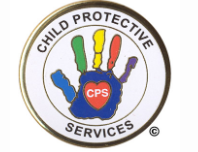 35